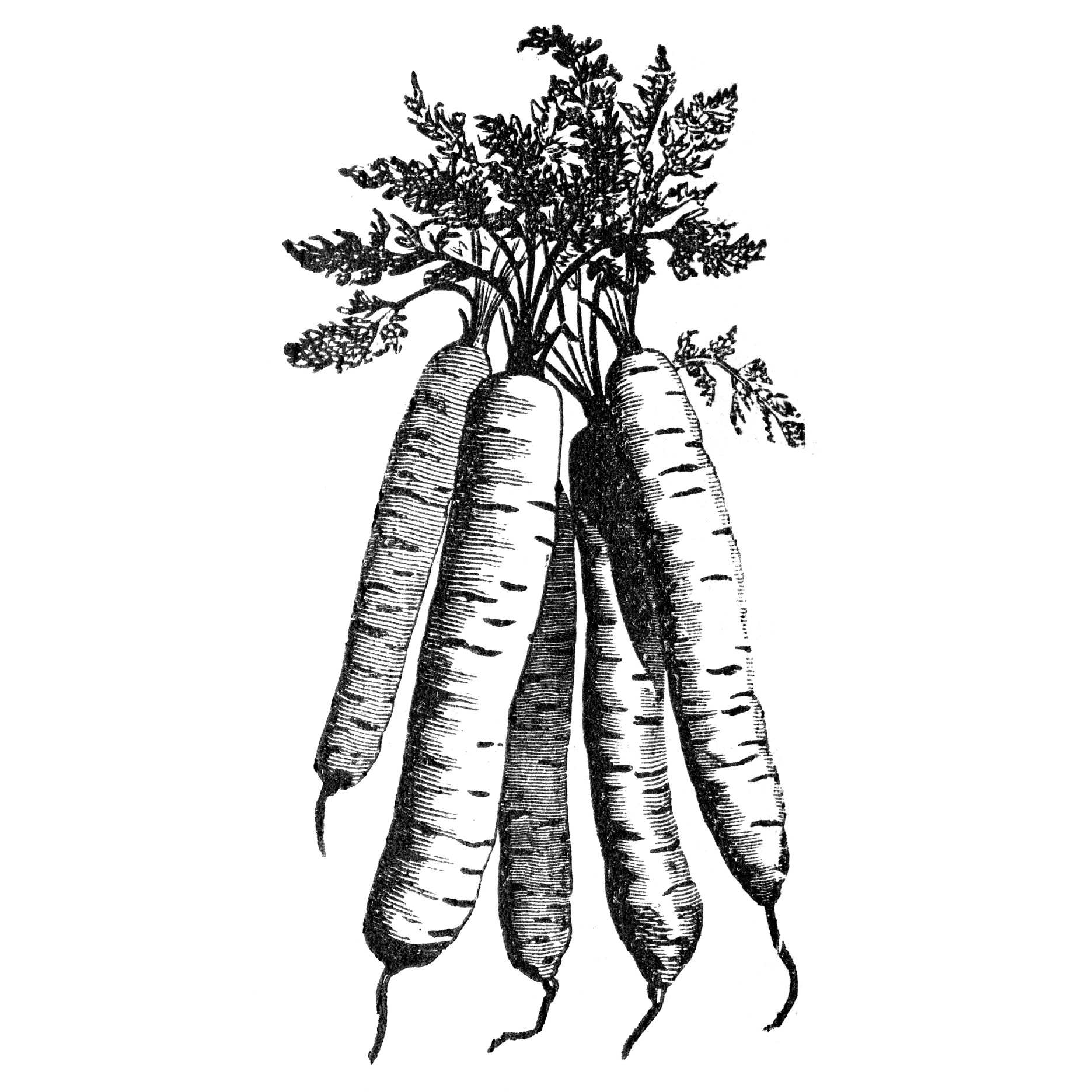 CATERING
at Wesleyan University
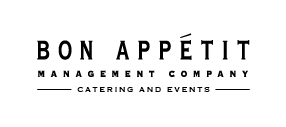 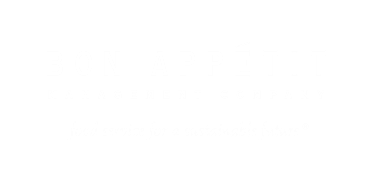 WHAT ARE YOU
ENVISIONING?
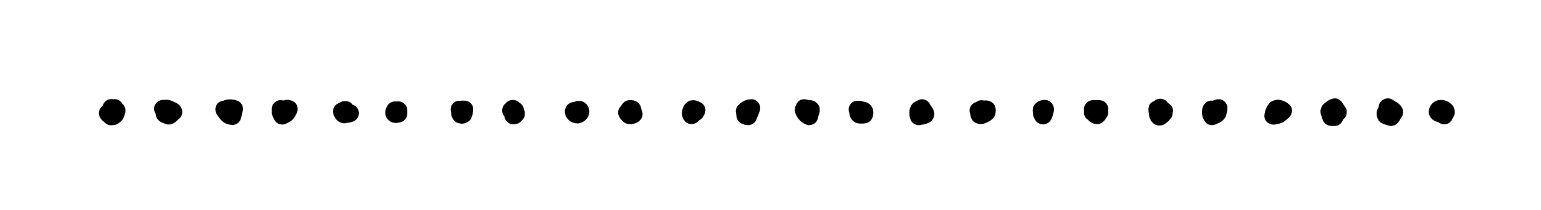 An elegant banquet for VIP clients or alumni? Tasty (and nutritious) boxed lunches for a meeting or seminar? A fun team-building or backyard barbecue? Whatever your vision is, we’re here for you. With 30 years of experience as caterers and event professionals, we delight in attending to the details of your event — whether it’s big or small. Our flexible, seasonally inspired catering menus are just the start. Have a big event on the horizon? Your Bon Appétit chef will collaborate with you to create a custom menu that fits the style of your event and the tastes of your guests. As is the case with all of the food we cook at Wesleyan University, our catered meals are always made from scratch with ingredients inspired by the season, many of which are sourced locally. But, our commitment to you doesn’t stop with the food. Our events team offers creative planning services to help you make your vision come to life. On the day of your event, they’ll be right there with you to ensure that everything from decor and setup to service and event flow are thoughtfully and professionally executed.
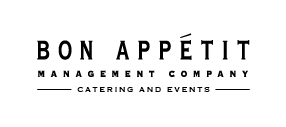 CONNECT WITH US
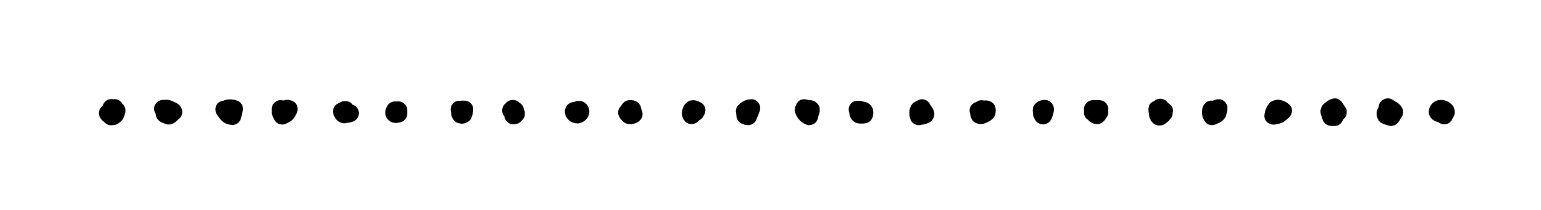 We see ourselves as part of your team, so our goal is collaborate with you to offer an experience perfectly tailored to your needs.
Reservations
The first step in planning your event is to contact Wesleyan’s events and conference’s office at (860-685-4266) or visit www.wesleyan.edu, to confirm the date, time and location of your event. After scheduling your room either plan your event at room request (EMS) or by calling bon appétit’ s catering office at (860)685-3504 or email jkehoe@wesleyan.edu. So that we can serve you better, we kindly ask that you make reservations for your buffet and formal service events at least two weeks prior to the event. Coffee and beverage requests must be received no later than 10 days prior to event. If this is not possible, we will make every effort to accommodate your needs, but your menu selection will be limited and delivery time is not guaranteed. 
Weekend events and those scheduled outside of regular business hours 
(Monday – Friday, 8:00 a.m. – 5:00 p.m.) may be subject to additional labor charges. 
Cancellations are subject to a 50% fee.
 
Guarantee and dietary notes
We ask that you give us a final attendance number and dietary notes at least 3 business days prior to 
your function. If no final guarantee is provided, we will consider the number indicated on the original 
booking forms to be the correct and guaranteed number of guests. The guarantee is not subject to 
reduction after 3 business days. Final guarantees must be submitted directly to the catering office at 
catering@wesleyan.edu or (860) 685-3504.
 
Cancellations and late fees
Cancellations must be made within a reasonable time, and no later than 3 business days before your 
function. Orders cancelled outside of 3 business days may be subject to food and labor cost incurred by catering by bon appétit. A minimum of 50% of the total charges could be assessed if cancellations are made after the  cut-off period.
 
Minimums
$100.00 minimum for delivered orders
If your event does not meet the minimum, there is a $20 delivery charge.
30-minute set-up time preferred prior to event. Please reserve your meeting space accordingly.
CONNECT WITH US
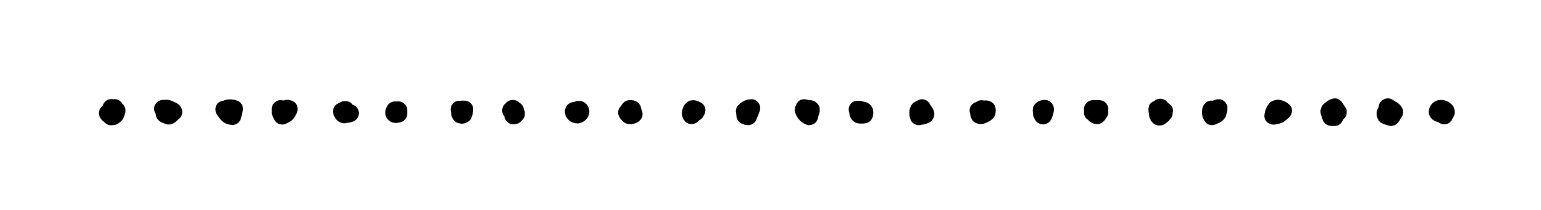 We see ourselves as part of your team, so our goal is collaborate with you to offer an experience perfectly tailored to your needs.
Pricing 
Prices include wesleyan’s “green initiative” place settings. 
Catering orders are subject to local sales tax for non wesleyan events.
Prices are subject to change due to seasonal availability. 
25% surcharge for all non-wesleyan events. 
All personal and non-college sponsored events are billed by bon appétit management company. All such functions must be guaranteed with a payment of 50% of the estimated costs one week prior to the function. The balance will be due three days prior to the event once guarantee is set. Service charge and tax will be added to the final invoice.
 
Additional charges 
Deliveries outside of boger hall, usdan university center and fayerweather hall will be billed $20 for 
delivered service. Formal service ware or disposable compostable products (china, silverware and glassware) are available  for most catered events by client request at the client’s expense. 
All upgraded linens, table skirting, floral arrangements, formal dinnerware, and special requests and décor will be priced according to event specifications. For assistance in planning an event or creating a customized menu please call our catering director, john kehoe, 860-685-3504.
 
Leftovers
Due to health regulations, perishable leftovers may not be taken from the event and will not be packaged for removal. Bon appétit will not be held responsible for food items removed without our knowledge.
 
Removal of equipment
Catering equipment may not be removed from the event. in cases where it is removed, replacement charges will be applied to the final bill. Replacement charges vary depending on item removed.
 
Composting
In an effort to support our commitment to zero waste,  we proudly offer the option to compost at your events.
BELLS & WHISTLES
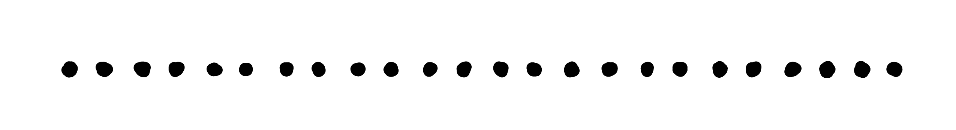 Service levels
Our catering guide offers four distinct service levels to fit your event’s needs.
 
Delivered
Delivered service is recommended for most events. It does not include any attendants. Your order will be delivered and picked up at the times specified on your event order.
 
Self-service buffet
A self-service option is recommended for informal affairs or business meetings where
less than 25 guests will be in attendance. Attendants will not be provided with this
service level. This service level includes the “green initiative” supplies , unless otherwise requested alternative options. Your buffet will be beautifully presented and ready to start at your convenience.
 
Waited-service buffet
This service level is recommended for receptions, luncheons, dinners, and cocktail
receptions serving more than 25 guests. All steps of service (hors d’oeuvres, entrées, etc.) will be presented as buffet service. 
 
Formal table service
This service level includes full-service wait staff for formal sit-down luncheons,
dinners and tray-passed cocktail receptions.
.
KNOW WHAT
YOU ARE EATING
V
VG
S
O
G
LC
IN
H
Contains no meat, fish, poultry, shellfish, or products derived from these sources but may contain dairy or eggs.
Contains absolutely no animal or dairy products.
Contains seafood that meets the Monterey Bay Aquarium’s Seafood Watch guidelines for commercial buyers.
Contains at least 95 percent organically produced ingredients (by weight) from a USDA certified source.
Made without gluten-containing ingredients. Please speak with an on-site manager to learn how these items are prepared in our open kitchens that also handle gluten for other menu items.
Contains products crafted by a small, locally owned food business using socially and/or environmentally responsible practices.
Contains a balanced portion of whole grains, fresh fruits and vegetables, and lean protein, with a minimum amount of healthy fat.
Contains humanely raised meat, poultry, or eggs. Must be certified by a credible third-party animal welfare organization.
FF
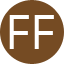 Contains seasonal, minimally processed ingredients from a local farm, ranch, or fishing boat.
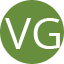 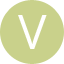 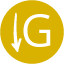 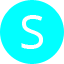 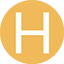 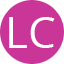 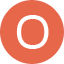 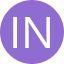 CONTENTS
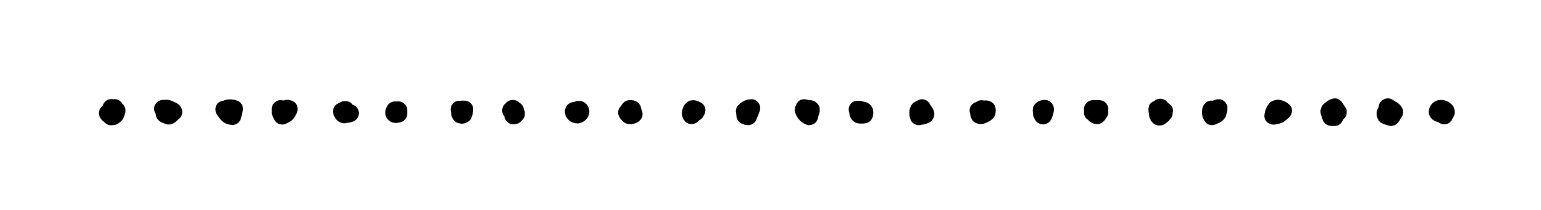 Beverages
Breakfast Collections
Hot Breakfast
Salads
Performance Bowls
Sandwiches & Wraps
Meeting and Breaks
Reception Platters
Hors d’ oeuvres
Hot Lunch 
and Dinner Buffets
Plated Dinner Selections
Dessert
1
2
3
4
5
6
7
8-9
10

11-12
13
14
BEVERAGES
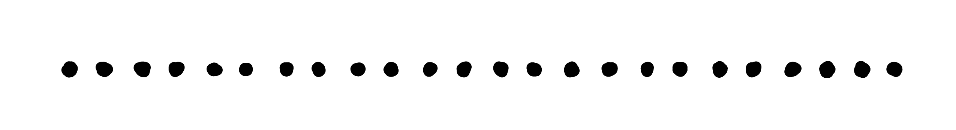 Hot beverages 
locally roasted regular, decaf coffee and Fair Trade Numi tea service
$21.50 per gallon (serves 16-20) 
$8.00– per pump pot - $8.00 (serves 8)

hot chocolate with mini marshmallows
$18 per gallon (serves 16-20) 

hot apple cider 
$18 per gallon (serves 16-20) 

Cold beverages
assorted canned soda 
$2.00 each

bottled juices 
$2.25 each 

unsweetened or sweetened iced tea, citrus green tea or black tea
$20 per gallon - per gallon (serves 15)

iced tea/lemonade blend, lemonade or limeade
$20 per gallon (serves 15) 

iced coffee 
$20 per gallon - per gallon (serves 15) 

apple cider 
$20 per gallon (serves 15) 

sparkling cranberry punch 
$25 per gallon (serves 15) 

house made specialty mocktails 
(pricing depending on availability and season)

aqua fresca 
$15 per gallon (serves 15) 

aqua health filtered water or sparkling filtered service 
$5 per gallon (serves 15) 
$2 per bottle (serves 4-6)
1
BREAKFAST COLLECTIONS
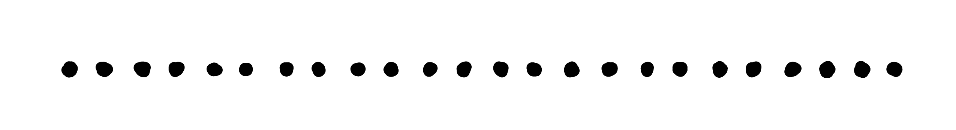 Minimum order of 10
Cardinal continental   
assorted fresh baked bagels, muffins and mini coffee cake breads 
served with cream cheese, butter and preserves
includes orange, apple and cranberry juice 
locally roasted fair trade organic coffee service and Fair Trade Numi tea service
$9 per person  



Healthy start
house made mini crustless quiche
fat free flavored yogurt
served with granola
sliced seasonal fresh fruit 
includes orange, apple and cranberry juice 
locally roasted fair trade organic coffee service and Fair Trade Numi tea service
$10 per person 



Avocado toast bar
hopped hard-boiled egg & feta cheese, ripe avocado puree, local tomatoes, red onions, sliced olives, cucumbers, capers, baby arugula, toasted whole grain bread​ crostinis
includes orange, apple and cranberry juice 
locally roasted fair trade organic coffee service and Fair Trade Numi tea service
$12 per person 

• add yogurt bar with toppings - $3
• add steel cut oatmeal with toppings (minimum 15 people) - $2
• add scrambled eggs - $2
• add buttermilk pancakes with maple syrup - $2
• add vegetable quiche (minimum 8 people) - $3
• add O’Brien potatoes - $2
2
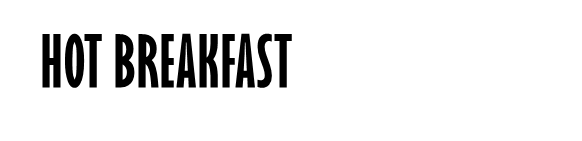 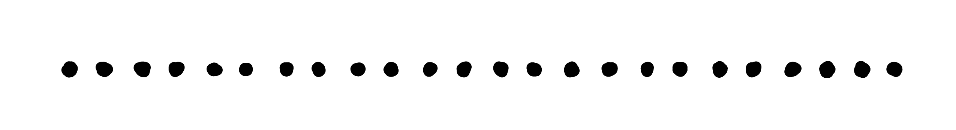 Minimum order of 10
Morning surprise
choice of four:
mini pancakes, French toast or waffle stacks with fresh whipped cream and berries
sausage patties or bacon bites
potato wedges with caramelized onion and peppers or sweet potato hash 
mini quiche choice of:
•	bacon with cheddar
•	spinach and swiss
•	roasted vegetable
Includes fruit skewers with agave syrup and mint, agua fresca and coffee service
$13 per person 



The farm
fresh fruit salad
fluffy scrambled eggs with cheddar cheese
choice of Applewood smoked bacon, pork sausage links or grilled ham steaks. 
O’Brien potatoes
includes orange, apple and cranberry juice 
locally roasted fair trade organic coffee service and Fair Trade Numi tea service
$15 per person 



Fresh start
low fat yogurt with granola and berries
scrambled egg whites with salsa, chives and cheddar cheese
O’Brien potatoes
turkey sausage 
includes orange, apple and cranberry juice 
locally roasted fair trade organic coffee service and Fair Trade Numi tea service
$15 per person
3
SALADS
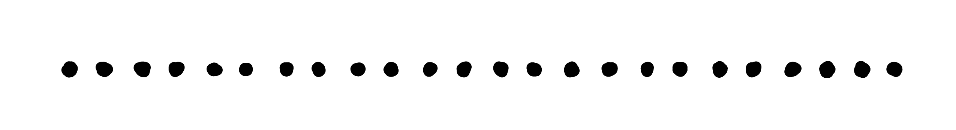 Salad buffets can also be prepared as boxed meals. 
Buffets or boxed meals include artisan dinner roll with butter, whole local fruit, house baked cookie
and canned beverage
Minimum order of 10
Cobb
romaine lettuce, grilled chicken or roasted vegetables, avocado, bleu cheese, crisp bacon,
tomatoes, chopped egg on crisp greens with creamy roasted garlic dressing
$15 per person
 
Roasted root vegetable
mixed greens salad, grilled chicken or roasted vegetables, dried cranberries, roasted beets, 
butternut squash, parsnips, pumpkin seeds and cranberry vinaigrette 
$15 per person

Campus classic
arugula salad,  grilled chicken or roasted vegetables, sliced local apple, dried cranberries, 
candied pecans, crumbled goat cheese with citrus vinaigrette
$15 per person

Kale 
tossed baby kale, grilled chicken or roasted vegetables, shaved carrots, toasted walnuts
and apple cider vinaigrette
$15 per person

Farro salad
baby spinach, grilled chicken or roasted vegetables, farro, sun dried tomatoes, artichokes, 
olives and champagne vinaigrette
$15 per person

Falafel salad
romaine lettuce, falafel, Mediterranean roasted vegetables, tabbouleh,
sesame hummus and lemon tahini dressing
$15 per person

Southwestern salad
romaine hearts, grilled chicken or roasted vegetables, spicy black bean and corn compote, avocado, plum tomatoes, roasted chilies, tortilla strips and southwestern ranch dressing
$15 per person

Green goddess salad
leaf lettuce, grilled chicken or roasted vegetables, fresh herbs, avocado, cucumbers, chickpeas, artichoke hearts, grape tomatoes and green goddess dressing
$15 per person
4
PERFORMANCE BOWLS (SEASONAL OPTIONS AVAILABLE)
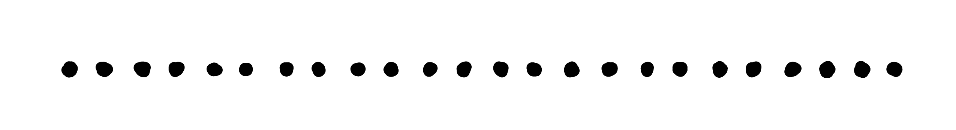 Performance bowls can also be prepared as boxed meals. 
Buffets or boxed meals include artisan dinner roll with butter, whole local fruit, house baked cookie
and canned beverage
Minimum order of 10
Nourish (Cold)
romaine lettuce, wheat berries, cherry tomatoes, cucumber, roasted mushrooms, roasted chicken or vegetables, Caesar vinaigrette and house made croutons 
$15 per person
 


Endurance (Cold)
Kale, quinoa, sweet potato, beets, cauliflower, mushrooms, roasted chicken or vegetables, balsamic vinaigrette and flax or chia
$15 per person



Fuel (Hot)
spinach, soba noodles, edamame, scallions, red cabbage, carrot and daikon, roasted chicken or vegetables, sweet chili mustard sauce, lime and jalapeño
$15 per person



Cardio (Hot)
kale, wheat berries, roasted corn and black bean salsa, bell peppers, roasted chicken or vegetables, chipotle vinaigrette, sun flower seeds, jalapeño and lime
$15 per person
5
SANDWICHES & WRAPS
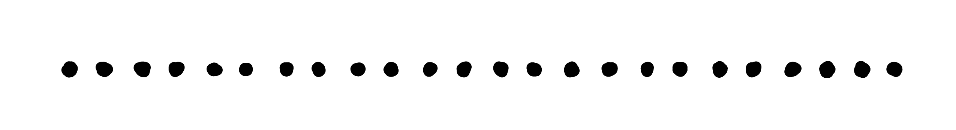 Sandwiches and wraps can also be prepared as boxed meals. 
Boxed meals include whole local fruit, bagged potato chips, house baked cookie and canned beverage
Minimum order of 10
Please choose 3-4 options
Poultry
curried walnut chicken salad with leaf lettuce, and grapes on a croissant
herb grilled chicken breast with tomato relish and smoked mozzarella
honey mustard gilled chicken, roasted peppers, baby spinach and sliced red onion
house roasted turkey, with cranberry aioli and baby spinach
house roasted turkey with herbed goat cheese, guacamole spread and butter lettuce

Beef and ham
house roasted beef with caramelized onions and boursin
barbecued beef brisket with quick pickled cucumbers, grilled onions, 
and horseradish mayonnaise
black forest ham, with brie, honey laced apples, and baby spinach
black forest ham with pepperoni, salami, provolone cheese, lettuce, tomato, red onion 
and roasted red peppers

Vegetarian and vegan
grilled eggplant and roasted red peppers, artichoke hearts, and rosemary aioli (vegetarian)
fresh mozzarella, tomatoes, basil leaves, spring greens and balsamic drizzle (vegetarian)
red pepper sesame hummus with spinach, feta cheese and spicy cucumbers (vegetarian)
naan stuffed with crispy falafel, lettuce, tomato, red onion, tzatziki, humus
and spicy red harissa (vegetarian)
grilled Mediterranean seasoned vegetables, Kalamata olive sesame hummus (vegan)
“CLT” smoky maple flavored carrot, lettuce, tomato and vegenaise spread (vegan)
herb roasted king oyster mushrooms, spinach artichoke pesto, roasted tomato 
and mesclun greens (vegan)
Green goddess wrap - chopped spinach, kale, broccoli, cucumber, avocado, chick peas
and hemp seeds with green goddess dressing (vegan)

Side salad (choose one)
• southern style cole slaw
• garden salad or mixed greens salad with two dressings
• cucumber, tomato and onion salad
• Greek pasta salad
• red skin potato salad
• wheat berry salad
• fresh fruit salad
• farro salad
• roasted sweet potato salad 
• roasted vegetable quinoa salad

Dessert (choose one)
• cookies
• dessert bars

$16 per person
6
MEETINGS AND BREAKS
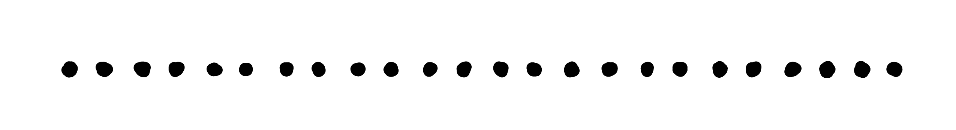 Minimum order of 10
Snack break
assorted bagged chips, goldfish crackers, smart food popcorn, trail mix 
and assorted canned or bottled beverages
$6 per person

Connecticut orchard
seasonal local apples and pears, apple-cinnamon coffeecake, hot and cold apple cider
$7 per person

Tuscan break
assorted biscotti and Italian cookies with pierce brothers organic fair trade coffee service
$7 person

Healthy break
vegetable crudité with dip, sesame hummus with cumin spiced pita wedges, house-made lightly sweetened granola bars and aqua health sustainable water service
$7 per person

Picnic 
house made sea salted potato chips with agua fresca or lemonade/iced tea blend
choice of two of the following pinwheels; 
roasted vegetables with sun-driedtomato spread
smoked turkey with cranberry relish
ham and cheddar with honey mustard
roast beef with brie and sweet onion marmalade
tarragon grilled chicken salad
$8 per person 

Afternoon tea
assorted traditional mini sandwiches, Italian cookies and petit sweets, seasonal fruit agua fresca 
and pierce brothers organic fair trade coffee service
$9 per person (add fruit skewers with yogurt dip for $3.00 per person)

Power up
choose between veggie cups with house made ranch dip or fresh fruit
skewers drizzled with agave syrup and mint, Accompanied by Kind bars
and agua fresca
$9 per person
7
RECEPTION PLATTERS
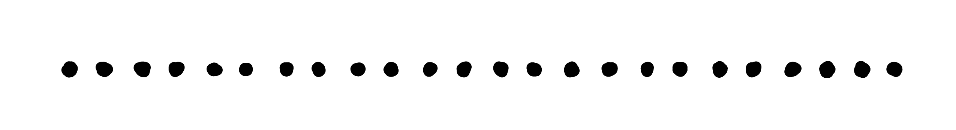 Minimum order of 10
Seasonal sliced fruit with yogurt dip
$7 per person

Domestic cheese board with artisan crackers
$6 per person

Garden vegetable display with two house made dips
$5 per person

House cooked potato chips or root vegetable chips
select a chip flavor and a dip:
chips: cheddar and onion, salt and vinegar, bbq onion, honey siracha or soy ginger garlic
dips: chile con queso, creamy spinach, creamy French onion 
$5 per person

Fried corn tortilla chips with pico de gallo
$4 per person
add guacamole, chili con queso or spicy black beans 
$4.00 per person

Antipasto display
artisan crackers, prosciutto, pepperoni, salami, fontina and mozzarella cheeses, olives
and roasted peppers
$9 per person

Charcuterie skewers
assorted sliced breads 
chorizo, capicola, prosciutto, hot & sweet soppressata 
grilled vegetables with traditional and roasted red pepper sesame hummus 
assorted cheeses 
marinated olives 
assorted mustards 
$12 per person

Middle eastern platter
sesame hummus, baba ghanoush, tzatziki, tabbouleh salad and toasted pita points
$8 per person

Tapenade bar
crispy baguette slices with choice of three of the following:
tomato-basil, field mushroom, chèvre with artichokes and fine herbs, 
roasted red peppers, and Kalamata olive tapenade
$6 per person
8
RECEPTION PLATTERS
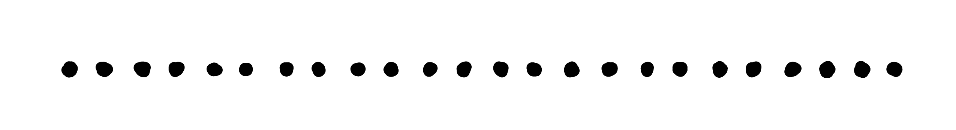 Minimum order of 10
Warm dips 
crispy baguette slices or pita with choice of one of the following:
buffalo chicken, herbed feta with walnut, chipotle chicken with bacon and jack cheese, 
sweet potato tahini and walnut, spinach with artichoke hearts, old bay spiced crab dip,
walnut with goat cheese or bacon jalapeno
$6 per person

Bruschetta bar
oven-dried tomatoes, smoked mozzarella, pine nut pesto and balsamic reduction
roasted corn, red peppers, rosemary and goat cheese
spinach, artichoke hearts, fresh mozzarella and roasted garlic
maple wood smoked bacon, gorgonzola and arugula
curried walnut chicken salad
$25 per dozen 

Assorted mini sandwiches
Choice of three of the following:
roasted vegetables with sun-dried tomato spread
smoked turkey with cranberry relish
ham and cheddar with honey mustard
roast beef with brie and sweet onion marmalade
tarragon grilled chicken salad
$30 per dozen 

Slider bar 
Choice of three of the following:
barbecued beef brisket with brie and caramelized onions
beef burger with lettuce, pickle and cherry tomato
southwest pulled chicken with citrus slaw and micro greens
black bean burger with pico de gallo
balsamic marinated roasted mushroom with roasted red peppers
$12 per person (minimum order for 20 guests)
- Add side salad $3 per person (see page six)

Tailgate 
house made potato chips with onion dip
warm pretzels with pub and honey mustard
beef franks wrapped in puff pastry 
mini hamburger sliders with cheese, onion, lettuce and tomato
lemonade and iced tea
$15 per person
9
HORS D’ OEUVRES
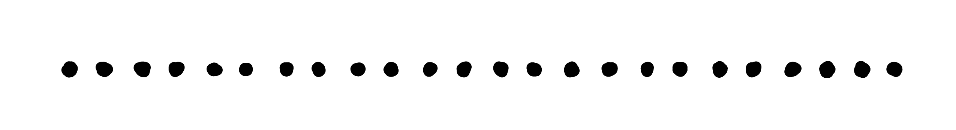 Priced by the dozen (inquire for additional options)
Hot hors d' oeuvres
pretzel cup filled with spinach and artichoke - $26.00
sun dried tomato risotto fritters - $22.00
porcini mushroom or asparagus risotto bites - $28.00
miniature potato latkes with caramelized apples - $23.00
roasted mushroom caps with boursin cheese and spinach - $23.00
vegetable samosas - $23.00
white truffle macaroni and cheese brioche bites - $26.00
fig an mascarpone phyllo flower with lavender honey and toasted almonds -$29.00
brie and raspberry or pear and roquefort star - $28.00
golden beet, roasted vegetable and goat cheese triangle $28.00

pomegranate glazed chicken skewers - $29.00
mini chicken or beef wellington - $33.00
beef short rib hand pie $32.00
mini chicken or fish tacos with curdito slaw and cilantro cream - $36.00
Chicken salsa verde empanada - $34.00
Chili roasted vegetable empanada - $32.00
 
Louisiana crab cakes with chipotle remoulade - $34.00
chicken, feta Greek style meatballs $28.00
pretzel cup filled with Maryland crab dip -$28.00
crispy rice cake, cedar plank salmon, artichoke pesto - $30.00
lobster bread pudding - $34.00
hoisin grilled chicken, cucumber kimchi, sushi rice - $30.00
chicken and lemongrass pot sticker with sesame ginger soy sauce - $28.00
vegetable or chicken spring rolls with sesame hoisin sauce - $26.00
buffalo chicken spring rolls $26.00

Cold hors d' oeuvres
cucumber rounds topped with sesame hummus - $18.00
cucumber slices with piquant shrimp and crab salad - $26.00
asparagus wrapped in prosciutto with fig balsamic drizzle - $29.00
zucchini stuffed with gorgonzola and oven dried tomatoes - $22.00
ratatouille tartlets - $26.00
pine nut pesto chicken crostini with tomato and basil - $24.00
whipped ricotta, lemon, lavender and honey toast - $26.00
chipotle tofu and pineapple skewers - $28.00
10
LUNCH AND DINNER BUFFETS
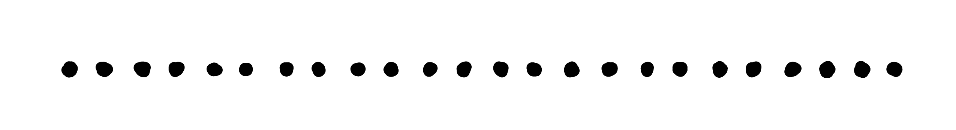 Menu of the day
artisan dinner rolls with butter, garden salad with two house made dressings, entrée, (2) sides, assorted house baked cookies or dessert bars and an assorted canned or bottled beverage
$17 per person (minimum order of 10)

Throwback
assorted dinner rolls,  garden salad with two house made dressings, choice of carved rotisserie-style chicken, herb grilled chicken with roasted corn and onion compote or classic chicken Madera, (2) sides, assorted house baked cookies or dessert bars and an assorted canned or bottled beverage
$20 per person (minimum order of 10)
 
Fajita celebration  
southwestern-spiced chicken or beef with warm flour tortillas, cheddar jack cheese, fire-roasted peppers and onions, yellow rice, refried beans or simmered black beans, spicy salsa, guacamole, sour cream, Mexican chocolate cake and an assorted canned or bottled beverage
$23 per person  (minimum order of 25)

Island paradise
jicama, cabbage and red onion salad 
roasted corn and black bean salad
pork pernil or jerk chicken with pineapple salsa
roaste sweet plantains 
arroz con habichuelas
saffron roasted yellow squash
coconut cookies
agua fresca (seasonal)
$25 per person (minimum order of 25)

Country cooking
honey butter corn bread or biscuits
potato salad or cole slaw
macaroni and cheese topped with breadcrumbs or cheesy grits
braised collard greens with bacon or green bean casserole
smokthered pork loin, barbecued beef brisket or barbecued chicken
seasonal cobbler with whipped cream
agua fresca (seasonal)
$25 per person (minimum order of 25)
11
LUNCH AND DINNER BUFFETS
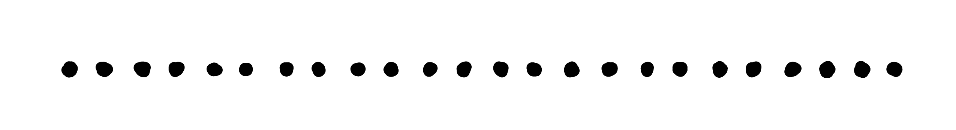 Minimum order of 10
New England comforts
includes artisan dinner rolls with butter and mixed greens salad with two house made dressings, choice of one entrée, side, vegetable, house made dessert bars and canned or bottled beverage
 
Land and sea
roasted chicken breast with wild mushroom jus
roasted haddock with citrus beurre blanc
sea salt crusted tri-tip with creamy horseradish sauce
apple-brined pork loin with cider gastrique
grilled flat iron steak with sherry-glazed petit onions
pan-roasted cod with sundried tomato pesto
lasagna Bolognese
 
Vegetarian (Entrees)
market vegetable baked ziti
sun-dried tomato stuffed portobello mushroom risotto with aged parmesan and wilted spinach
herb roasted vegetable terrine with goat cheese
penne pasta with roasted market vegetables and pesto cream
 
Vegan (Entrees)
grilled herb tofu and eggplant with wilted spinach and roasted red pepper coulis
lentil pasta with wild mushroom, squash and white truffle oil
wild rice and lentil stuffed peppers with tomato ragout
 
Sides
vegetable rice pilaf
Yukon gold mashed or roasted potatoes
preserved lemon orzo pasta with artichoke and basil
aged white cheddar potato au gratin
 
Vegetables
herb-roasted root vegetables
sautéed green beans with pearl onions
market vegetable ratatouille
roasted market beets and carrots
roasted jumbo asparagus and carrots
charred eggplant and zucchini
$27 per person

add additional entrée $5 per person
add additional side or vegetable $3 per person
12
PLATED DINNER SELECTIONS
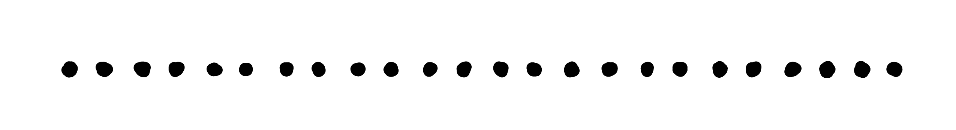 Please inquire regarding our 23’-34’ menu
13
DESSERT
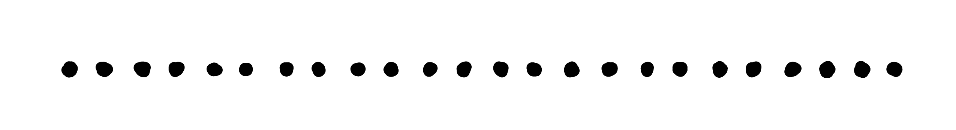 Cookie jar
chocolate chip, oatmeal, peanut butter-macadamia nut, and sugar cookies
$12 per dozen
 
Bar retreat assorted lemon, chocolate chip, blondies, rocky road, pecan, and coconut bars
$14 per dozen 

All things chocolate
chocolate brownies, chocolate diamonds, double-chocolate cookies, and chocolate chip cookies
$18 per dozen 

Petit sweets
miniature éclairs, opera cakes, lemon tarts, fresh fruit tarts, and cream puffs
 $24 per dozen 

Mini donut skewers
Select a donut type and dip:
sugar, chocolate or cinnamon sugar
caramel, strawberry or spiced chocolate
$4 per person 

Sundae Bar
chocolate, strawberry, and vanilla ice creams
marshmallows, strawberries, M&Ms, crushed oreos, toasted almonds, honey-roasted peanuts, caramel sauce, hot fudge, butterscotch, maraschino cherries, and whipped cream
$6 per person
 
Pies
key lime, banana cream, chocolate pecan, chocolate, apple or peach
(Each pie serves eight; additional options available upon request)
$20 per

Cupcakes
red velvet, mint chocolate chip, lemon, double chocolate with sea salt, carrot, peanut butter, or oreo
(additional options available upon request)
$24 per dozen
 
Cakes
cake: red velvet, carrot, vanilla, chocolate or marble swirl
frosting: buttercream, whipped cream, vanilla or chocolate
filling: fruit, chocolate or vanilla
small serves 12 people $24.00
medium serves 25 people $65.00
large serves 100 people $225.00
14